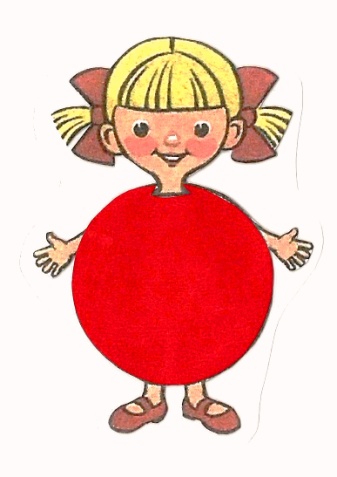 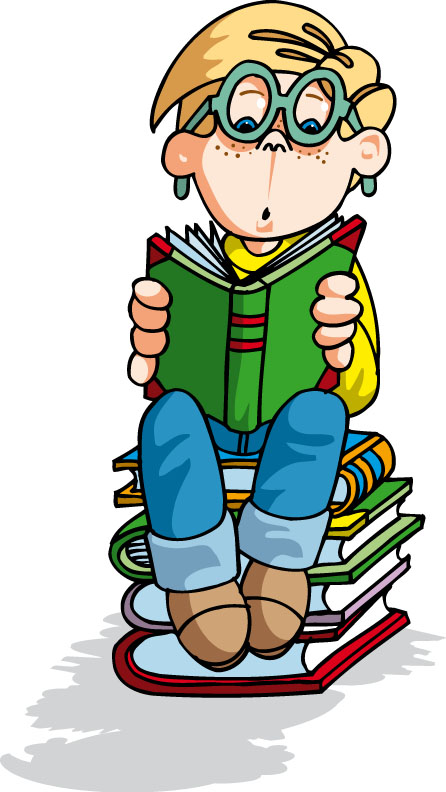 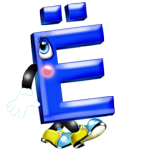 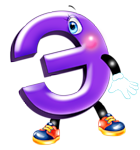 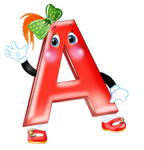 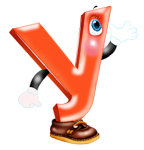 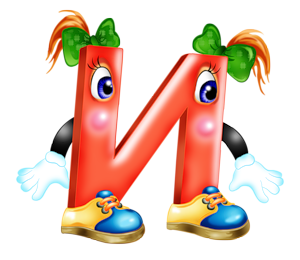 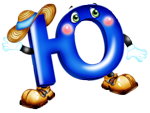 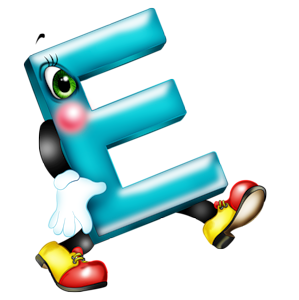 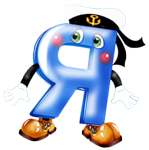 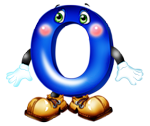 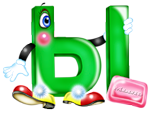 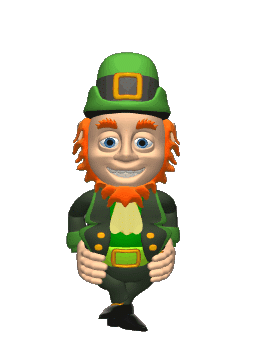 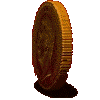 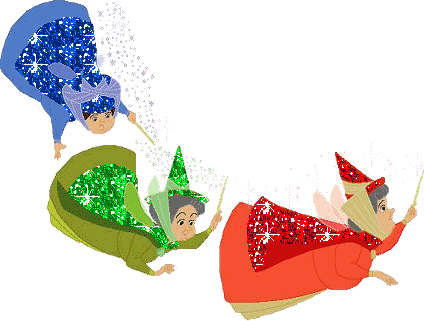 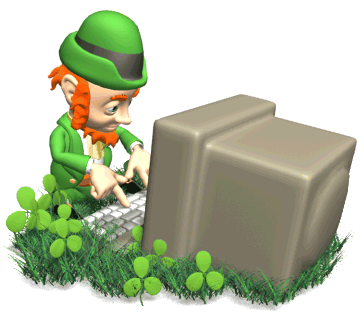 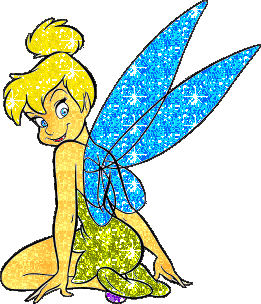 50%
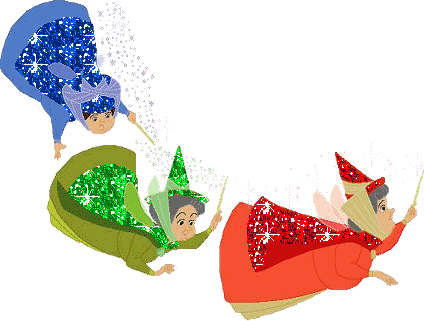 3 уровень
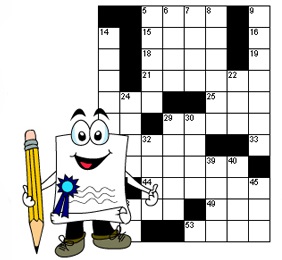 кроссворд
кроссворд
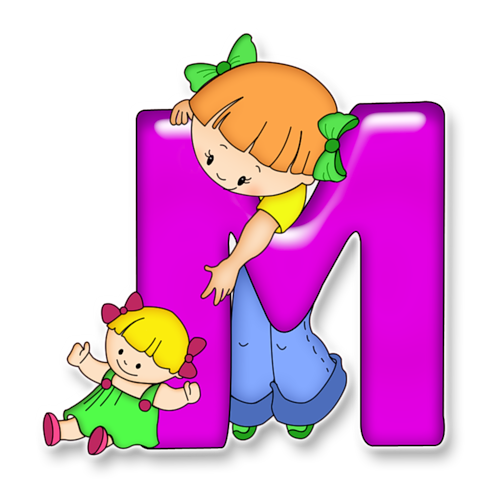 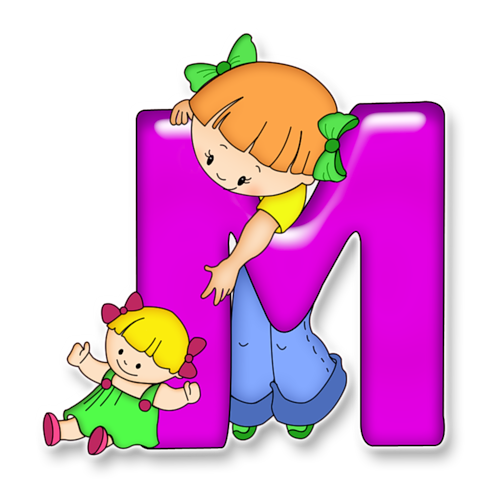 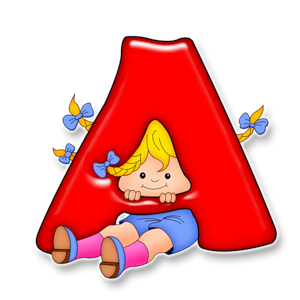 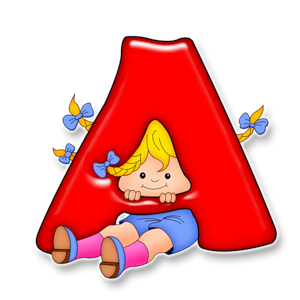 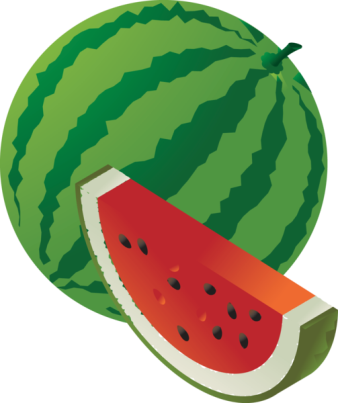 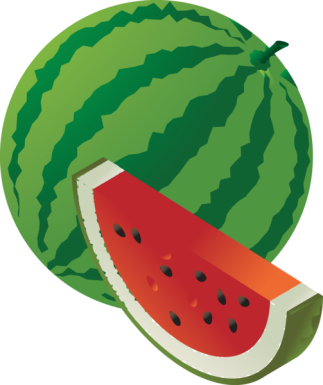 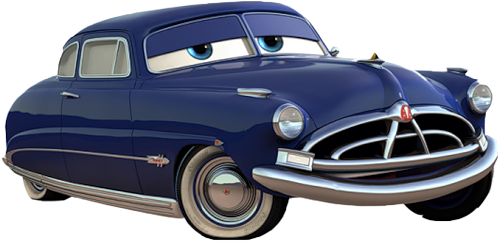 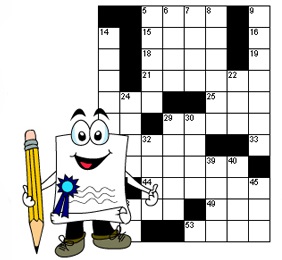 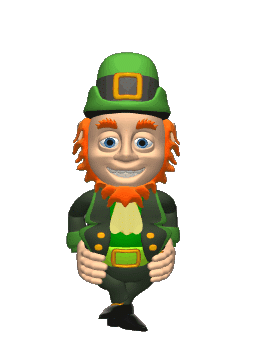 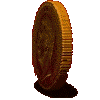 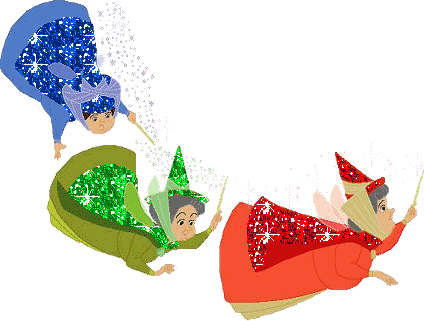 кроссворд
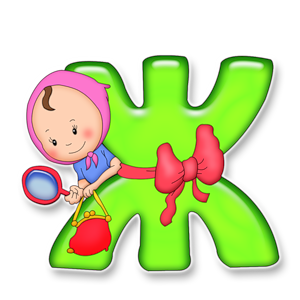 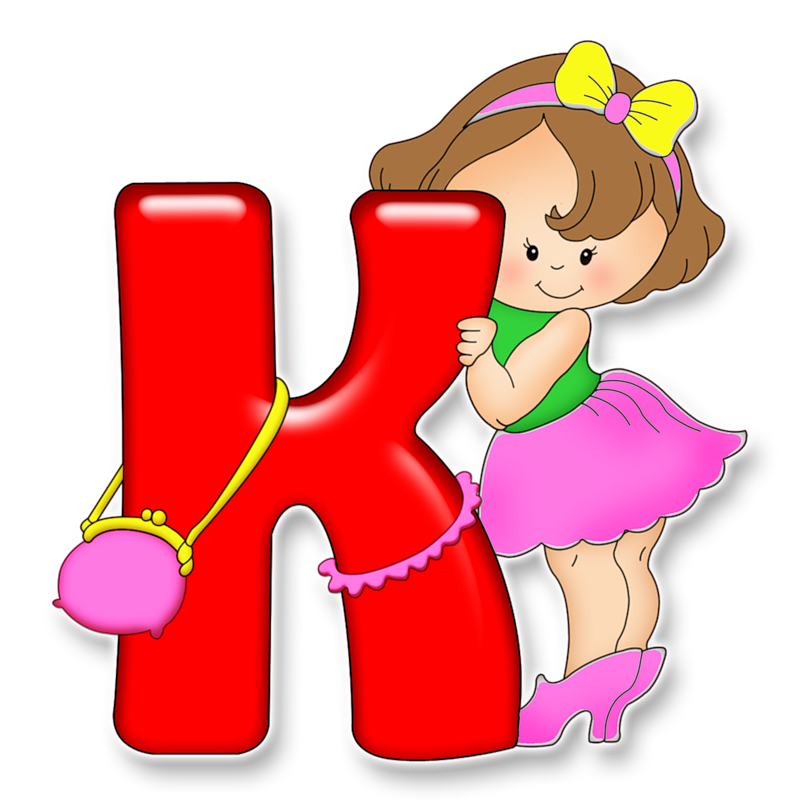 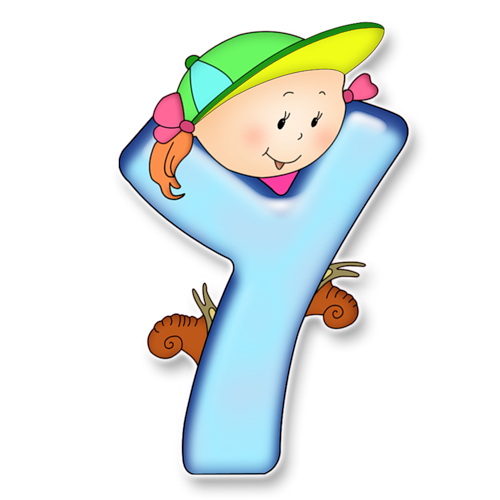 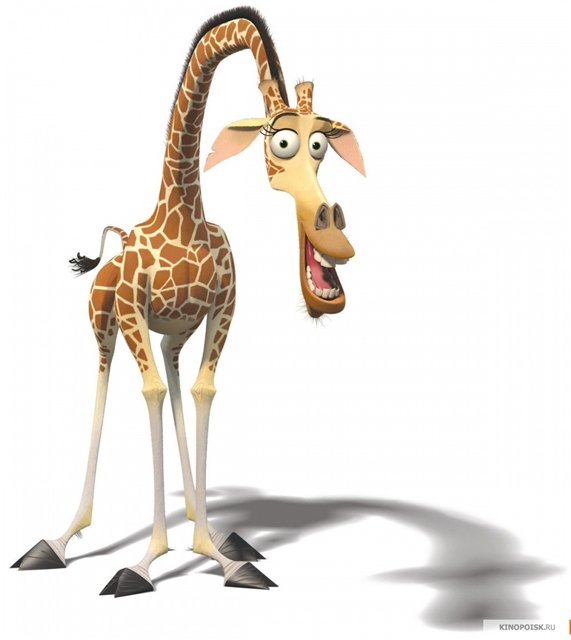 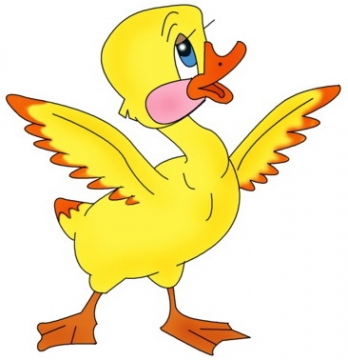 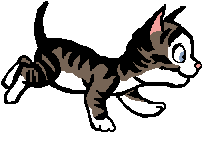 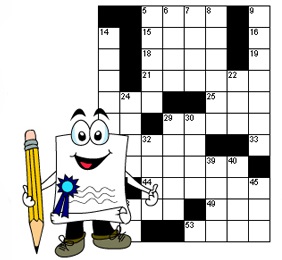 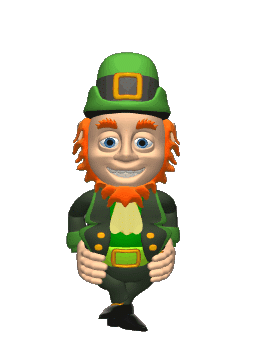 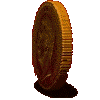 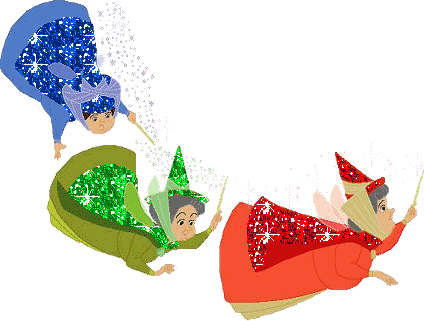